Atmosféra
Co to je?
plynný obal planety, který je s ní spojený silou přitažlivosti a rozčleněný do vrstev různých fyzikálních a chemických vlastností
umožňuje život na Zemi – chrání povrch Země před škodlivými složkami slunečního záření, kosmickým zářením a před dopadem pevných částic z kosmu.
[Speaker Notes: Škodlivé záření je v atmosféře pohlcováno nebo rozptylováno. Pevné částice a meteority, které proniknou do zemské atmosféry z kosmu, se třením v atmosféře zahřejí tak silně, že shoří.]
Složení
Dusík – 78,08%
Kyslík – 20,9 %
Argon – 0,9%
CO2 – 0,03%
Neon, Helium, Metan, Krypton, Vodík, Xenon, Ozon, Radon
Počasí
Okamžitý stav atmosféry na určitém místě
Dáno stavem všech atmosférických jevů na určitém místě v určitém krátkém časovém úseku
Změny jsou způsobeny především zemskou rotací 
Meteorologie – zabývá se studiem fyzikálních procesů v atmosféře.
Podnebí
Neboli klima
dlouhodobý stav počasí
změny probíhají v dlouhodobých intervalech
Studiem podnebí – klimatologie
Popisuje se pomocí klimatických prvků (průměry teploty vzduch a průměrné úhrny srážek)
Na zemi rozlišujeme různé podnebné pásy.  (Pro každý pás jsou stanoveny intervaly hodnot základních klimatických prvků - teplota, srážky, sluneční svit)
Rovníkový pás
převládá rovníkový vzduch
vysoké úhrny srážek
vysoké teploty a malý výkyv teplot
vysoká vlhkost vzduchu
jedno roční období
výskyt v rovníkových oblastech nad pevninou
Subrovníkový pás
malé rozdíly teplot; 
střídán období dešťů a sucha 
v létě – rovníkový vzduch(bohaté srážky),       
v zimě - tropický vzduch (suchý)
je souvislý, nejvíce vyvinut v monzunových oblastech Asie
Tropický pás
převládá tropický vzduch
srážky minimální – často pouštní oblasti
velké rozdíly mezi denními a nočními teplotami světová teplotní maxima
východní břehy pevnin bývají podstatně vlhčí vlivem větrů vanoucích z moře
Subtropický pás
střídání léta a zimy
přechodná období jsou krátká
středomořské podnebí (západní břehy kontinentů) - léta dlouhá, teplá a suchá, zimy krátké a deštivé
 subtropické monzunové podnebí (východní pobřeží pevnin) – srážková maxima v létě a jasné, suché počasí v zimě
[Speaker Notes: Rak – (23°26´ s.š.)
Kozoroh – (23°26´ j.š.)]
Mírný pás
velká proměnlivost počasí
čtyři roční období
srážky závislé na vzdálenosti od oceánu
oceánské podnebí –zima mírná, léto chladné
kontinentální podnebí – zima chladná léto teplé
Subpolární pás
v zimě převládá arktický vzduch, v létě polární
dlouhá a studená zima, 
krátké léto, 
srážek málo
střídání polárního dne a noci
Polární pás
převládá arktický (antarktický) vzduch
málo srážek, velmi nízké teploty
Antarktida je chladnější (absolutní teplotní minima)
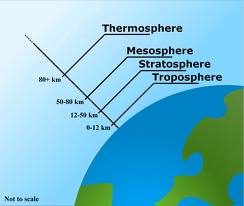 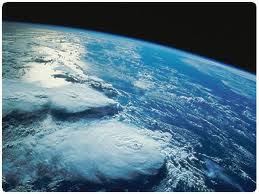 Vytvořil: Zdeněk Trnka, Sexty B
Zdroje: www.wikipedia.cz